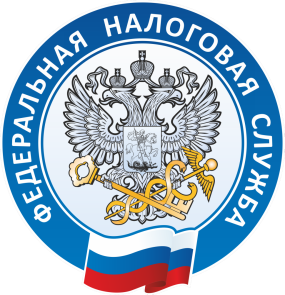 УПРАВЛЕНИЕ ФЕДЕРАЛЬНОЙ НАЛОГОВОЙ СЛУЖБЫ 
ПО РЯЗАНСКОЙ ОБЛАСТИ
«Контрольно-надзорная деятельность налоговых органов в части кассовой дисциплины»
Начальник контрольного отдела №2
Р.С. Смалев
СРОКИ РЕАЛИЗАЦИИ РЕФОРМЫ ККТ
Первый этап (крупная и средняя торговля)
Второй этап (только с привлечением наёмных 
работников: малая торговля + общепит)
Третий этап (все услуги + торговля без наёмных 
работников)
Четвёртый этап (+ ИП, не имеющие работников, с которыми заключены трудовые договоры, при реализации товаров собственного производства, выполнении работ, оказании услуг при расчётах за такие товары, работы, услуги )
1
РЕЗУЛЬТАТЫ  РАБОТЫ  ПО ОБЕСПЕЧЕНИЮ ПЕРЕХОДА НА НОВЫЙ ПОРЯДОК ПРИМЕНЕНИЯ
28 068 онлайн-касс зарегистрировано по новому порядку
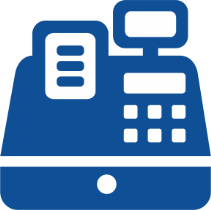 В течение 2019 года перерегистрировано 
8 806 единиц ККТ в связи с заменой отработавшего установленный срок фискального накопителя
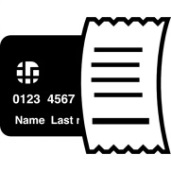 13 472 пользователя применяющего ККТ на территории области
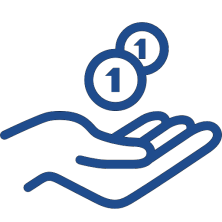 581 625 542 122 – выручка по субъекту РФ
2
ИНФОРМАЦИЯ О КОНТРОЛЬНЫХ МЕРОПРИЯТИЯХ ПО СОБЛЮДЕНИЮ ЗАКОНОДАТЕЛЬСТВА О ПРИМЕНЕНИИ ККТ (за 9 месяцев 2019г.)
Количество  выявленных нарушений
Количество  вынесенных предупреждений
Сумма предъявленных штрафных санкций
2,080 млн руб. Сумма взысканных штрафных санкций
3
ПОЛУЧЕНИЕ НАЛОГОВОГО ВЫЧЕТА В СВЯЗИ С ПРИОБРЕТЕНИЕМ ККТ
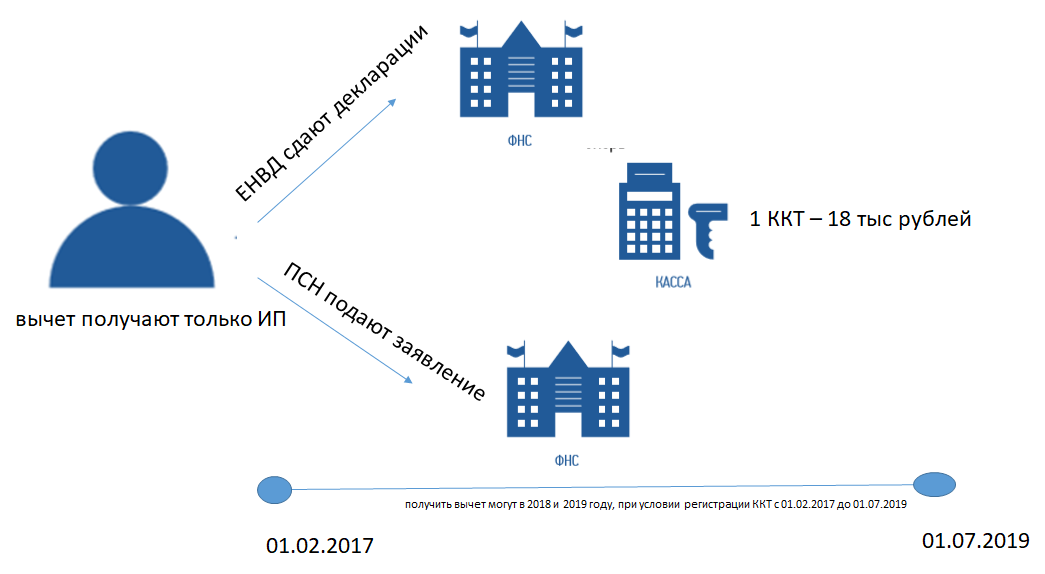 4
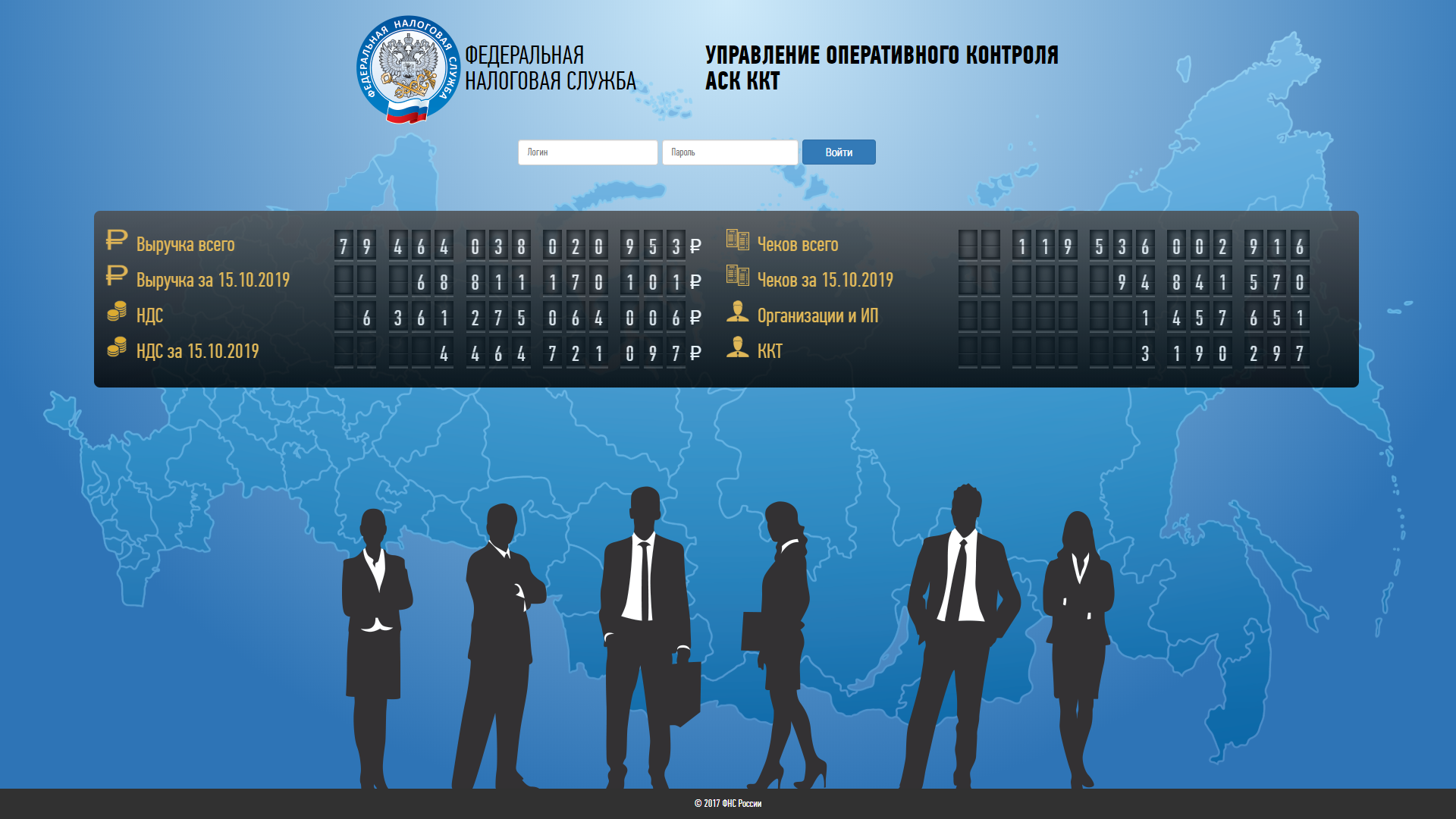 5
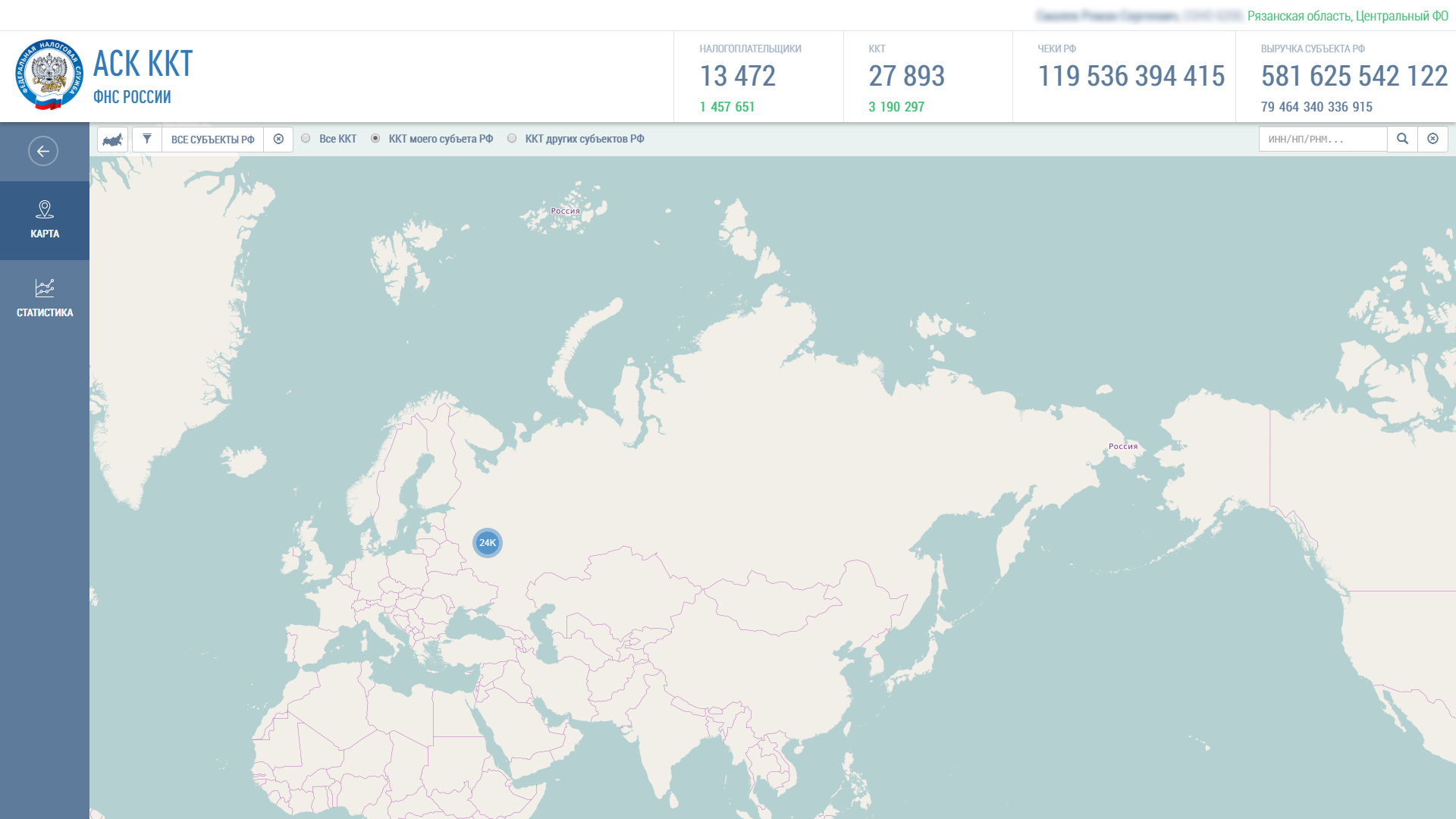 6
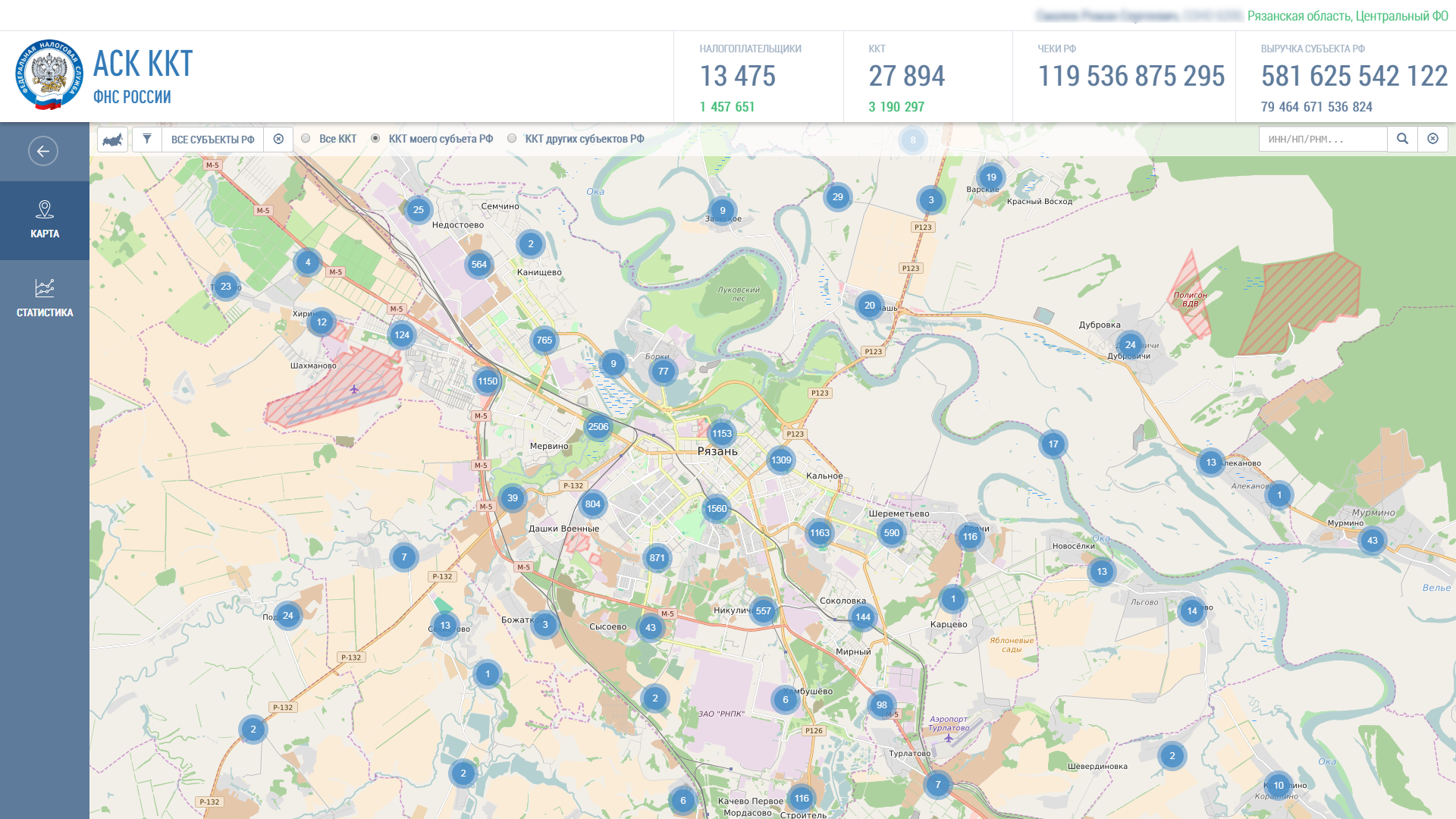 7
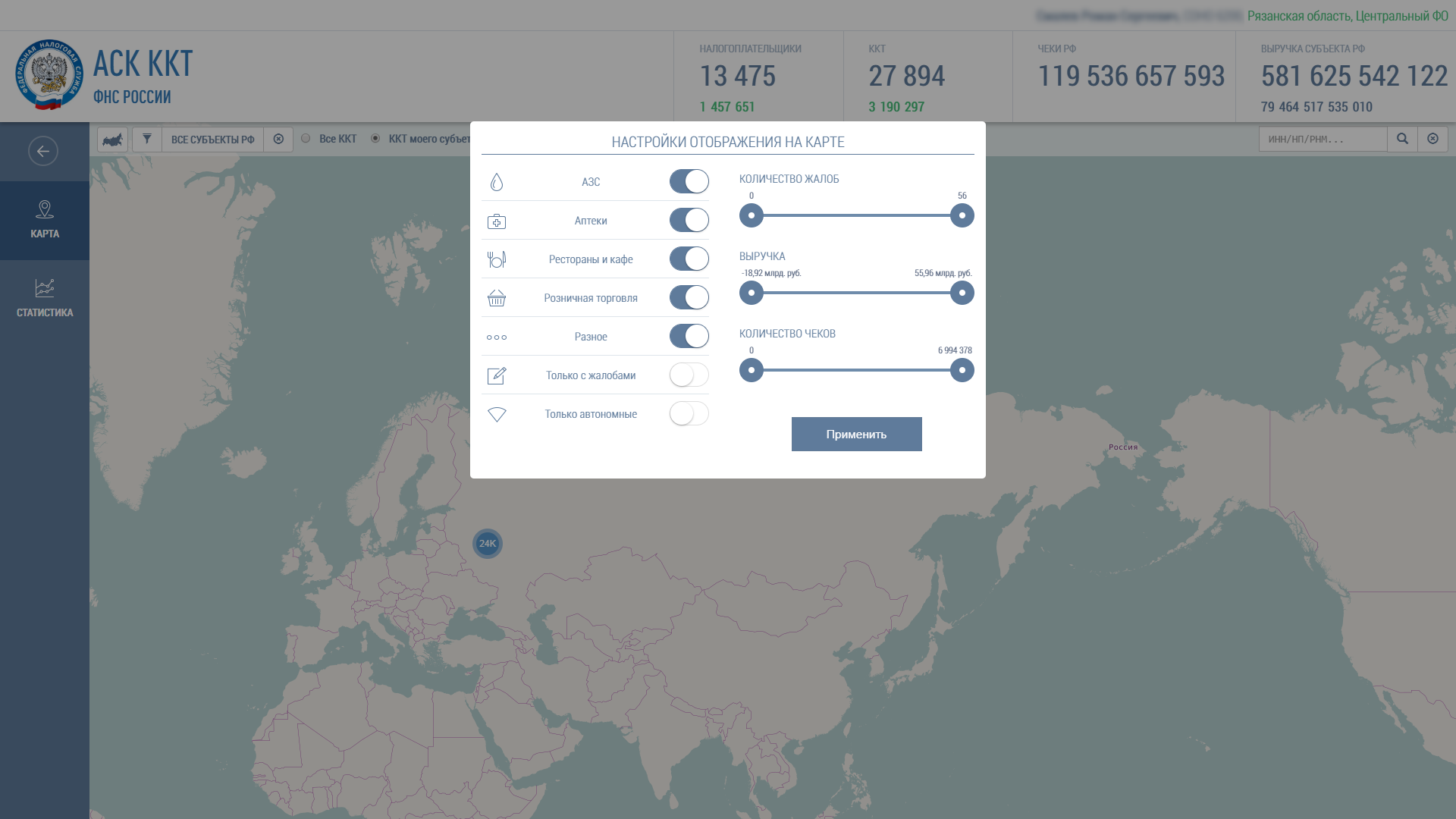 8
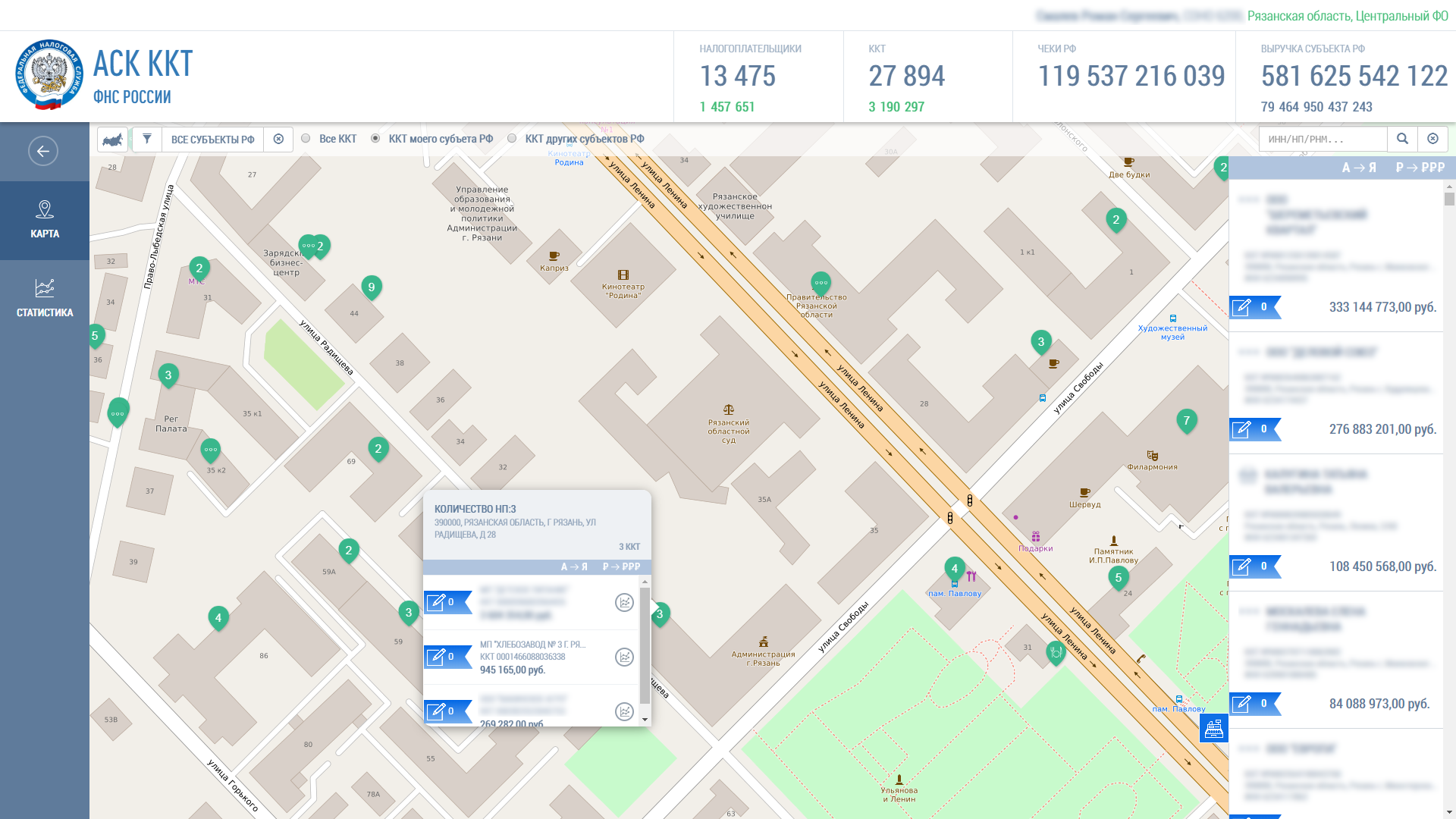 9
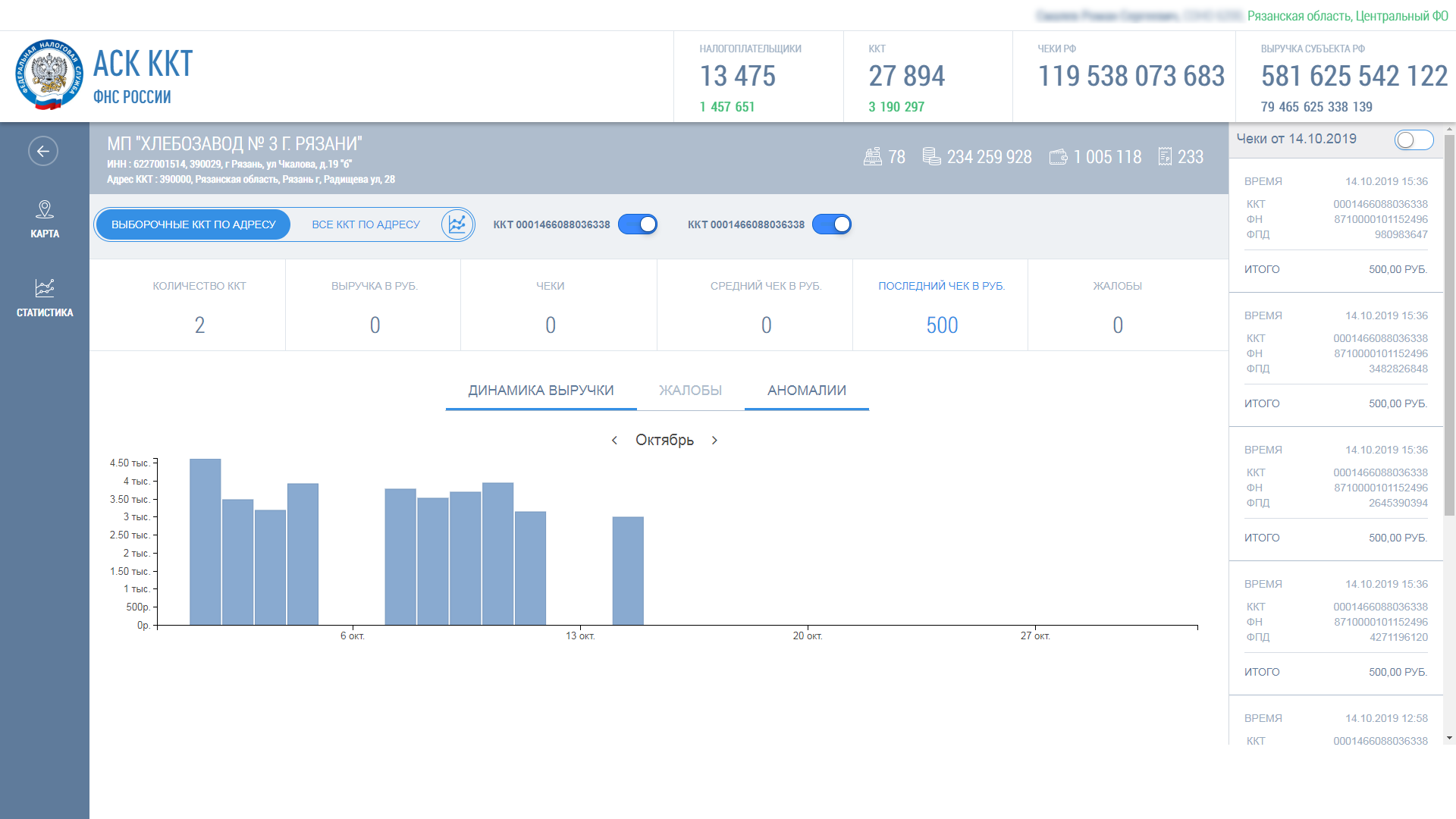 10
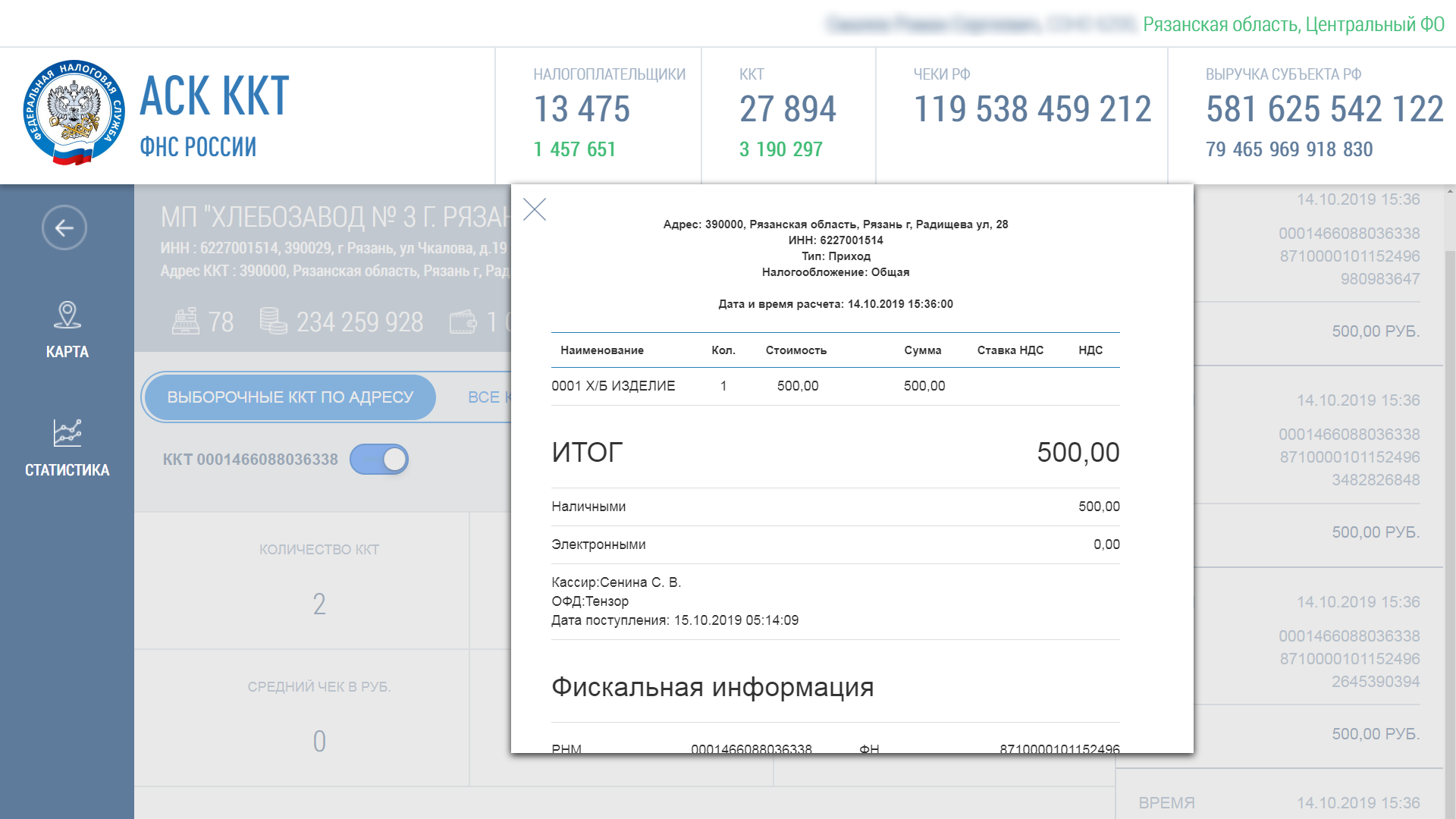 11
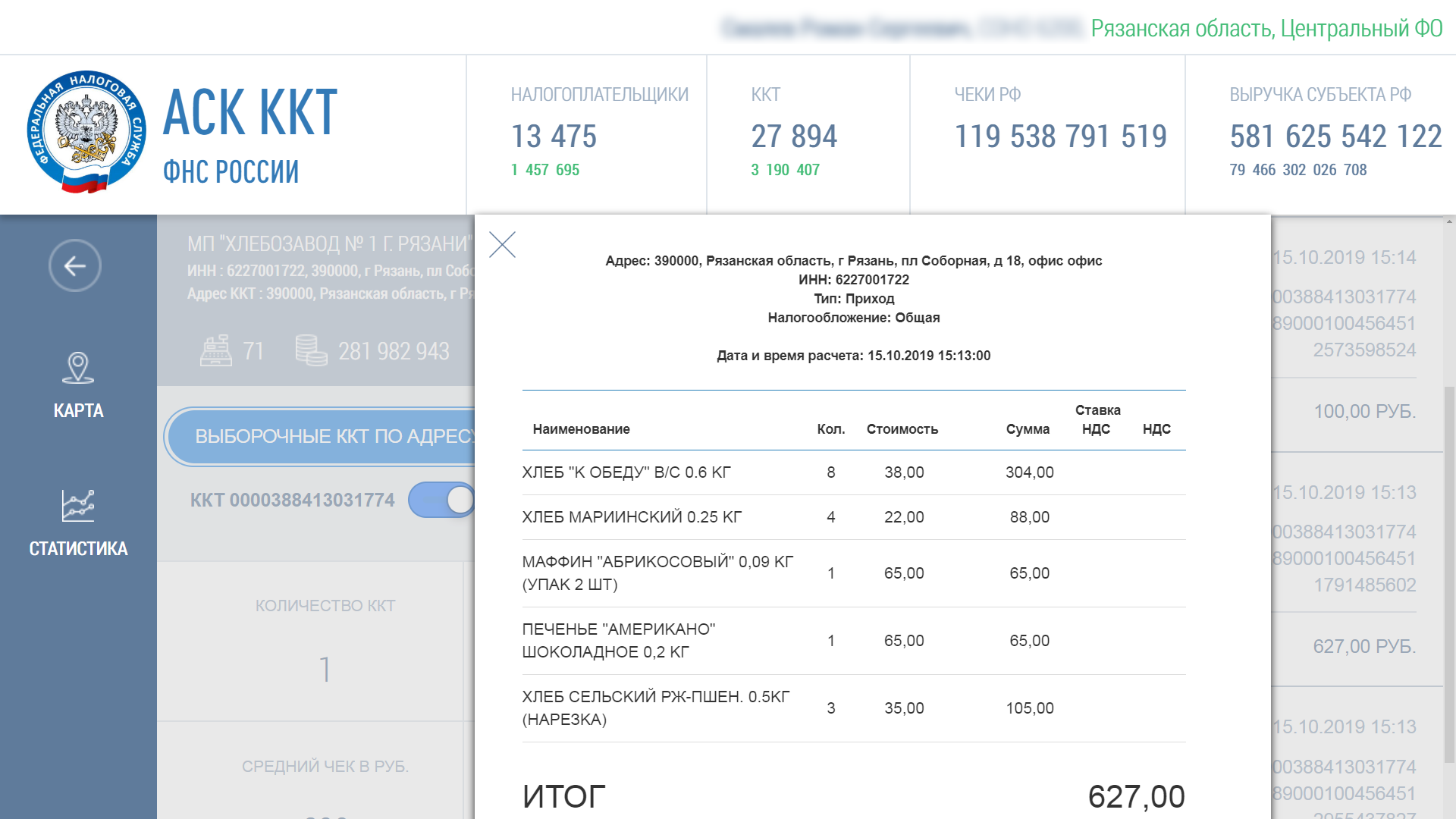 12
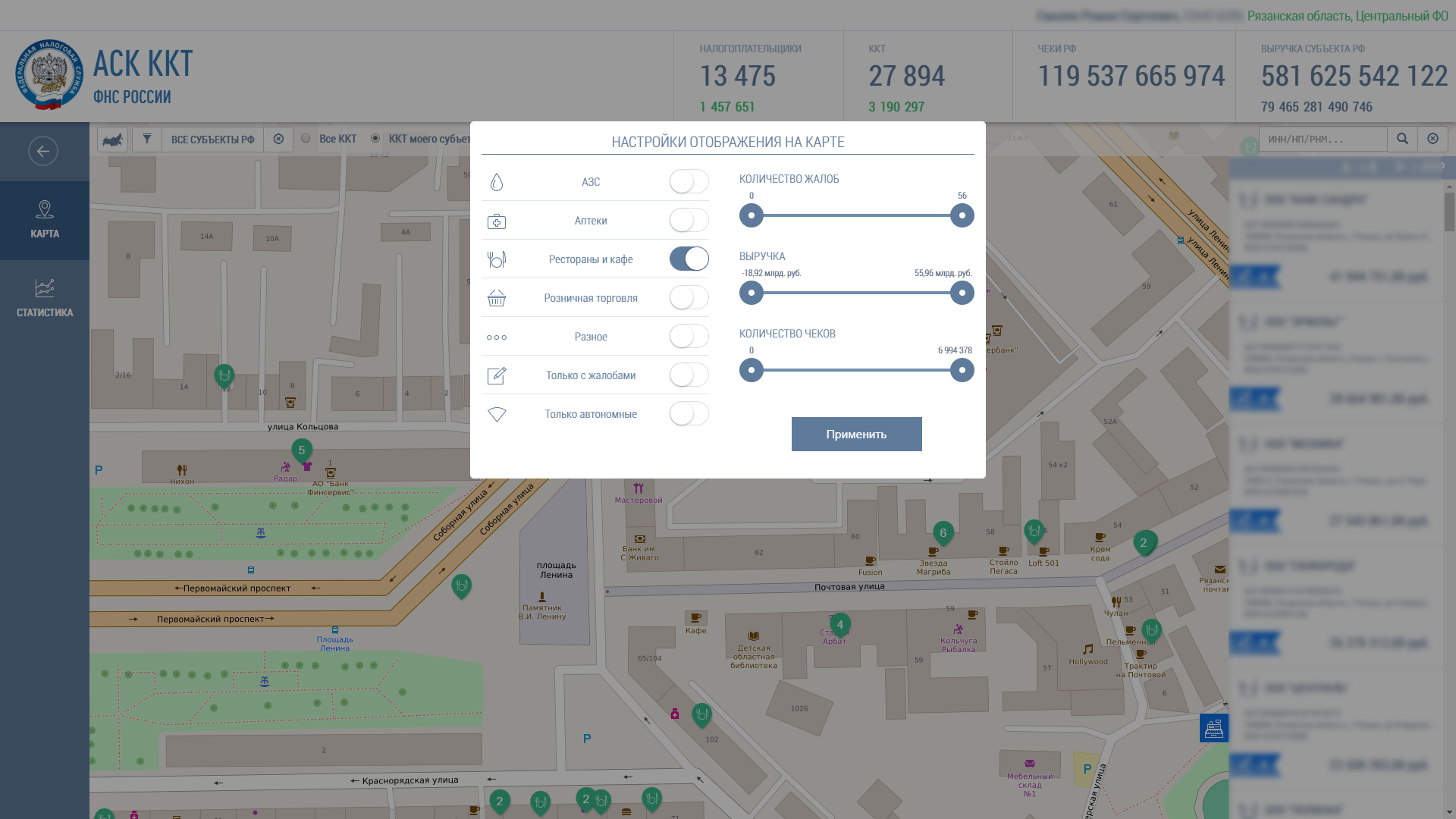 13
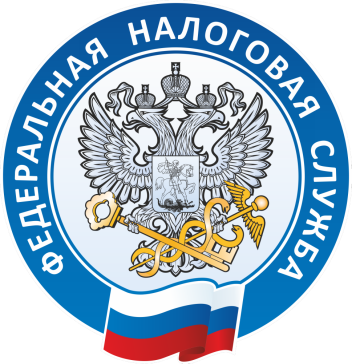 СПАСИБОЗА ВНИМАНИЕ!